Ubiquitous Professional Development with the Global Physics Department
CO/WY AAPT Spring Meeting

Danny Caballero (@physicistdanny)
University of Colorado Boulder
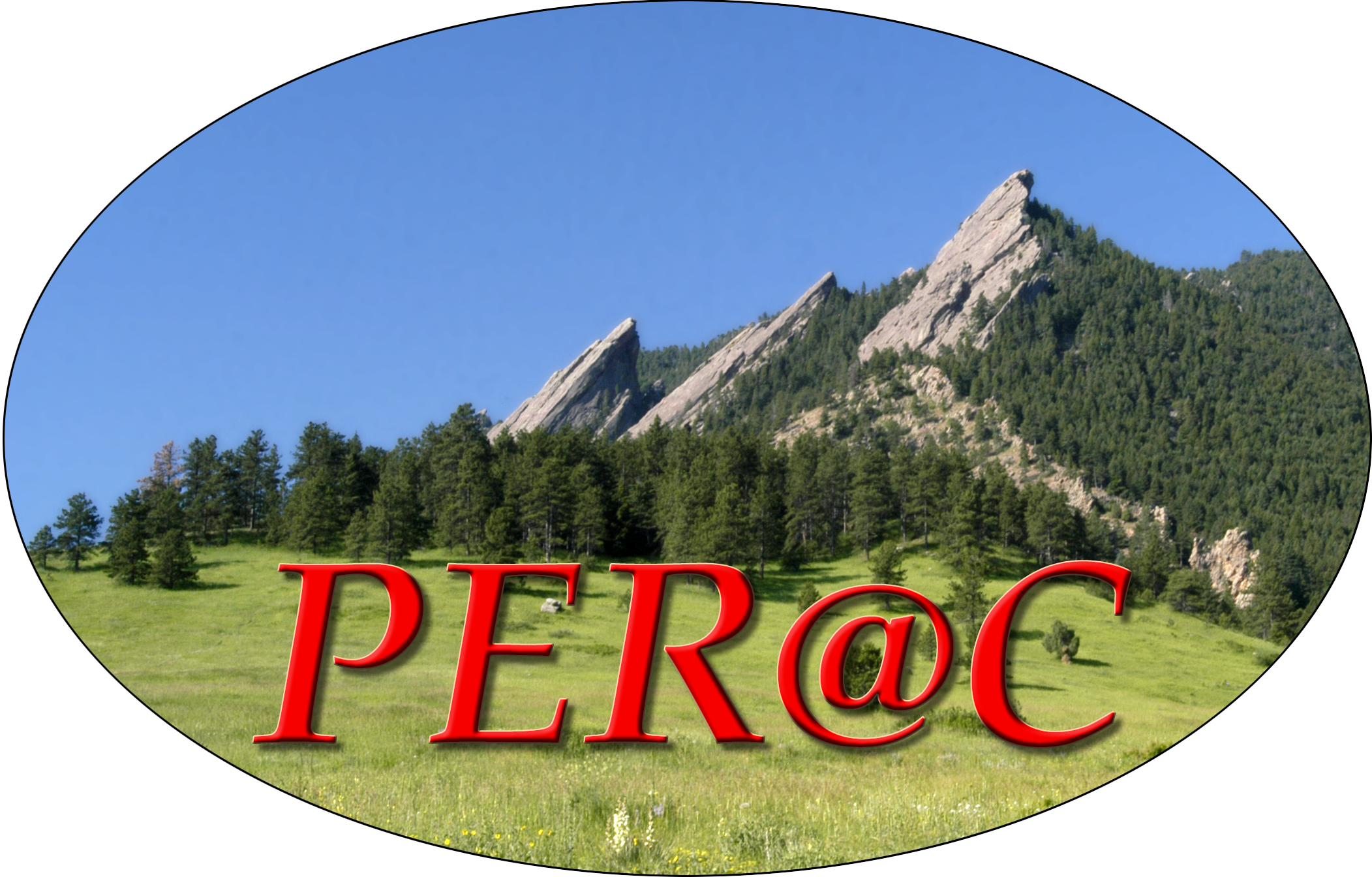 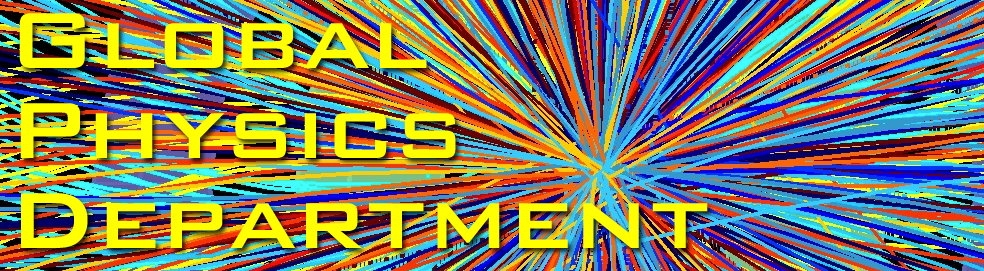 Problems with Traditional PD
Shrinking school budgets
Broad vs. targeted
Location always stinks
It’s so boring
Brian Carpenter  @physicscarp    Shaker Heights, OH
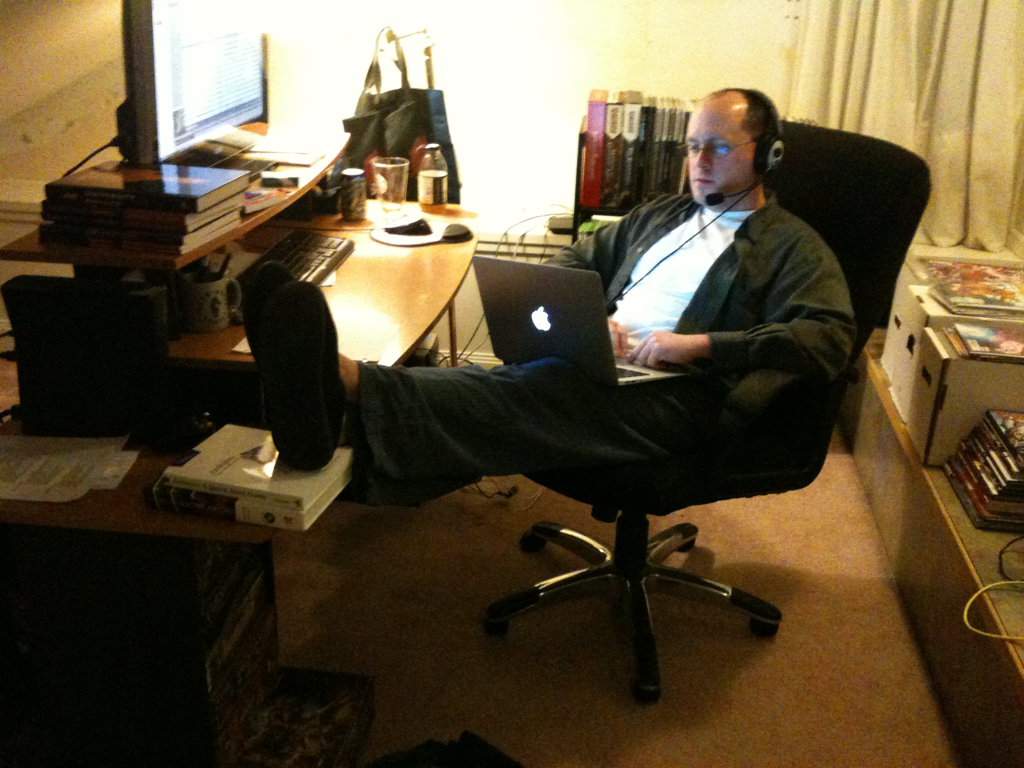 Professional development workshop of your dreams
It all started on twitter…
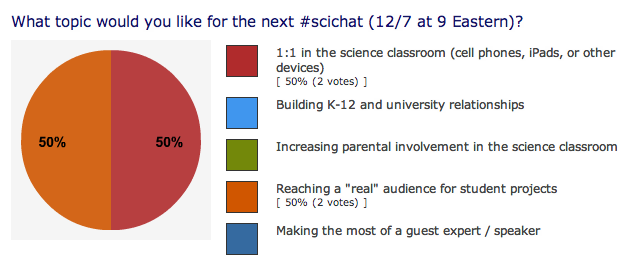 Physics educators on twitter: bit.ly/physicstweeps
Weekly tweetchats Tuesdays, 7pm MT#scichat hashtag
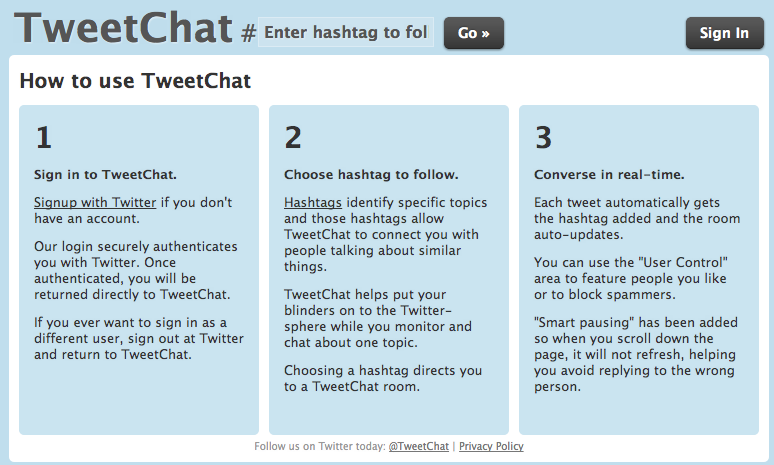 [Speaker Notes: I think the scichat tweet chat is on hiatus these days. We'll likely start it again over the summer, but it hasn't been active in a while.]
Great ideas abound…
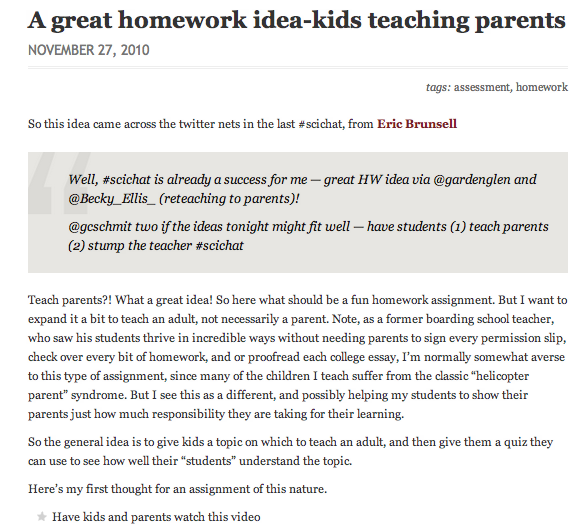 http://bit.ly/physparenthw
[Speaker Notes: This was an Idea I got in a tweet chat—have my students show that video to their parents, and then have their parents take a quiz trying to explain it. Then have the students explain the video to the parents.]
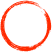 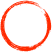 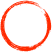 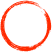 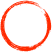 Next step: Going global
Wednesdays 7:30pm MT
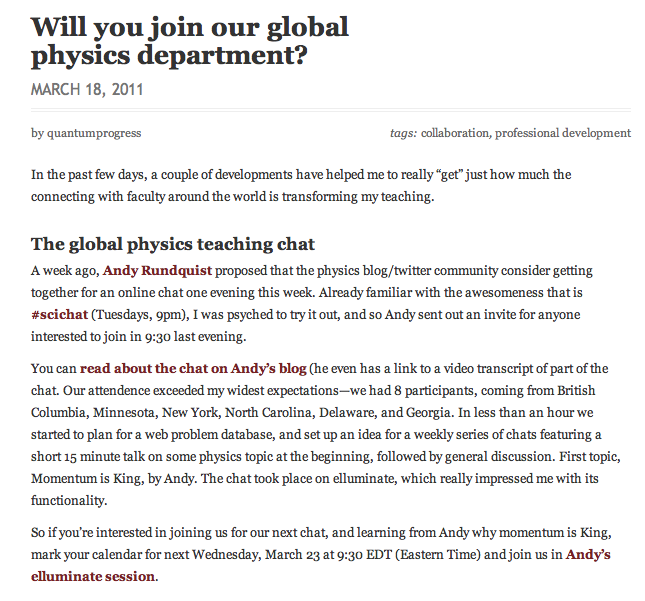 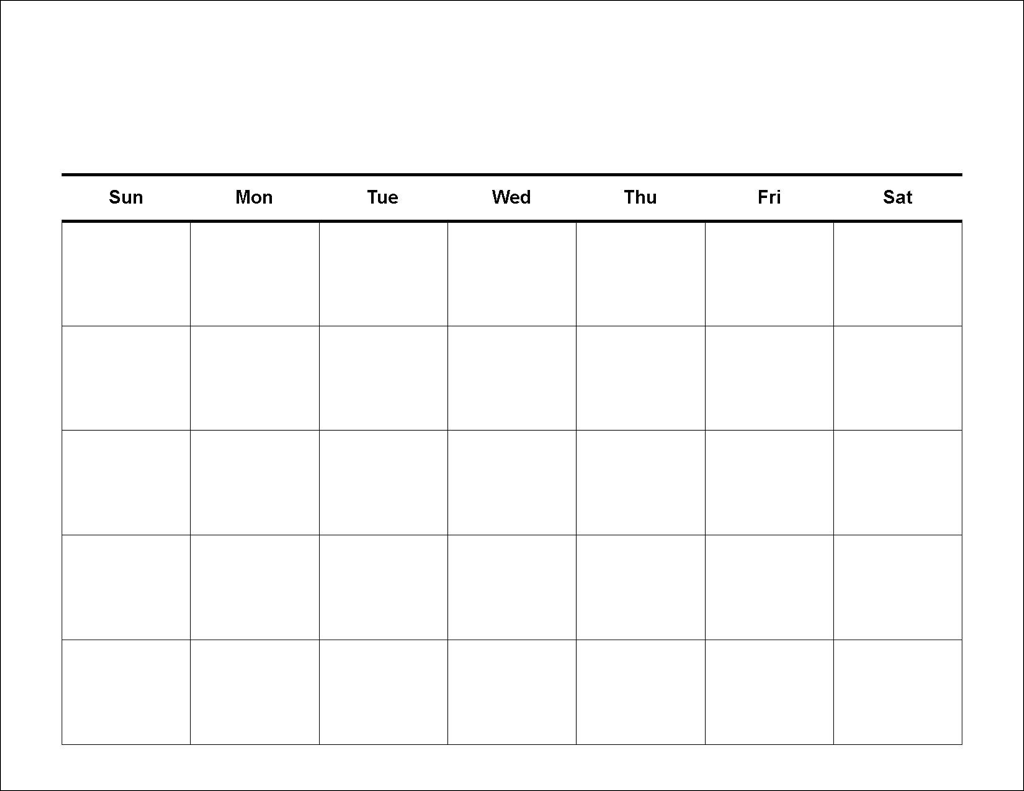 http://bit.ly/GlobalPhysics
Host & Founder:Andy Rundquist, Hamline University
http://arundquist.wordpress.com/
Live Collaboration
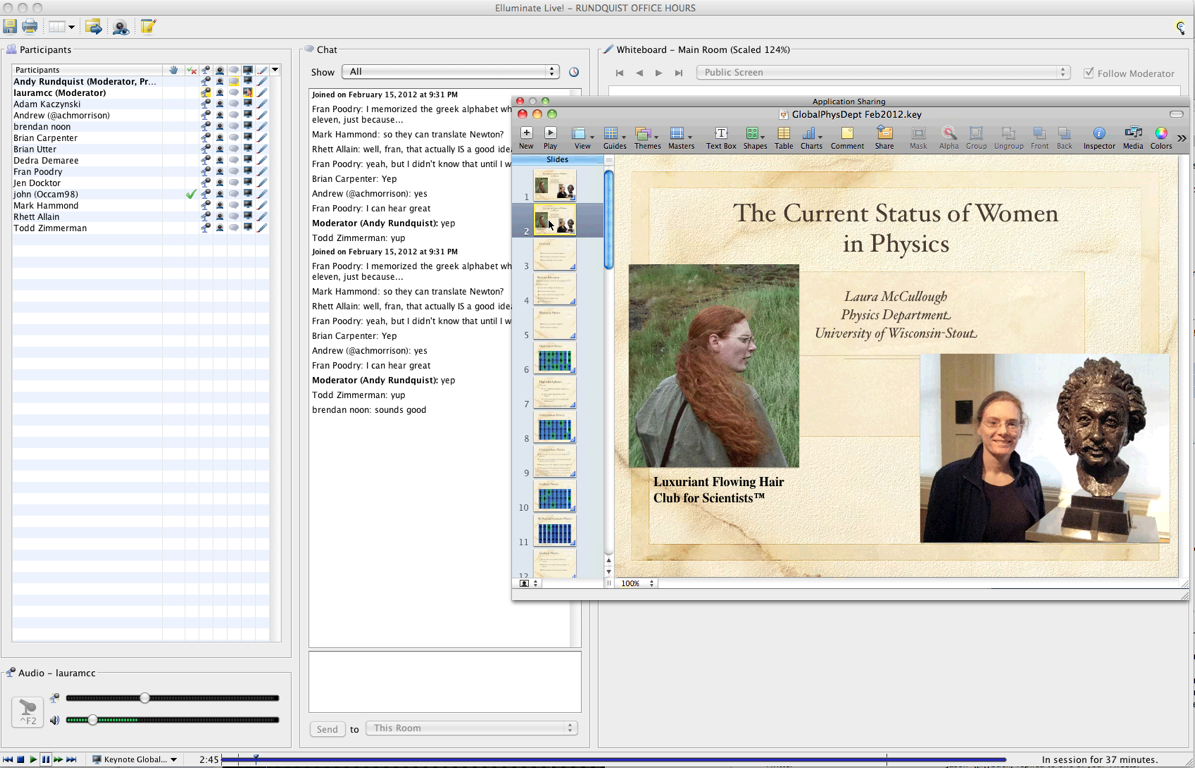 http://bit.ly/gpdmccullough
[Speaker Notes: Live collaboration: This was just a slide I pulled to show how GPD works.]
Huge Archive
http://globalphysicsdept.org
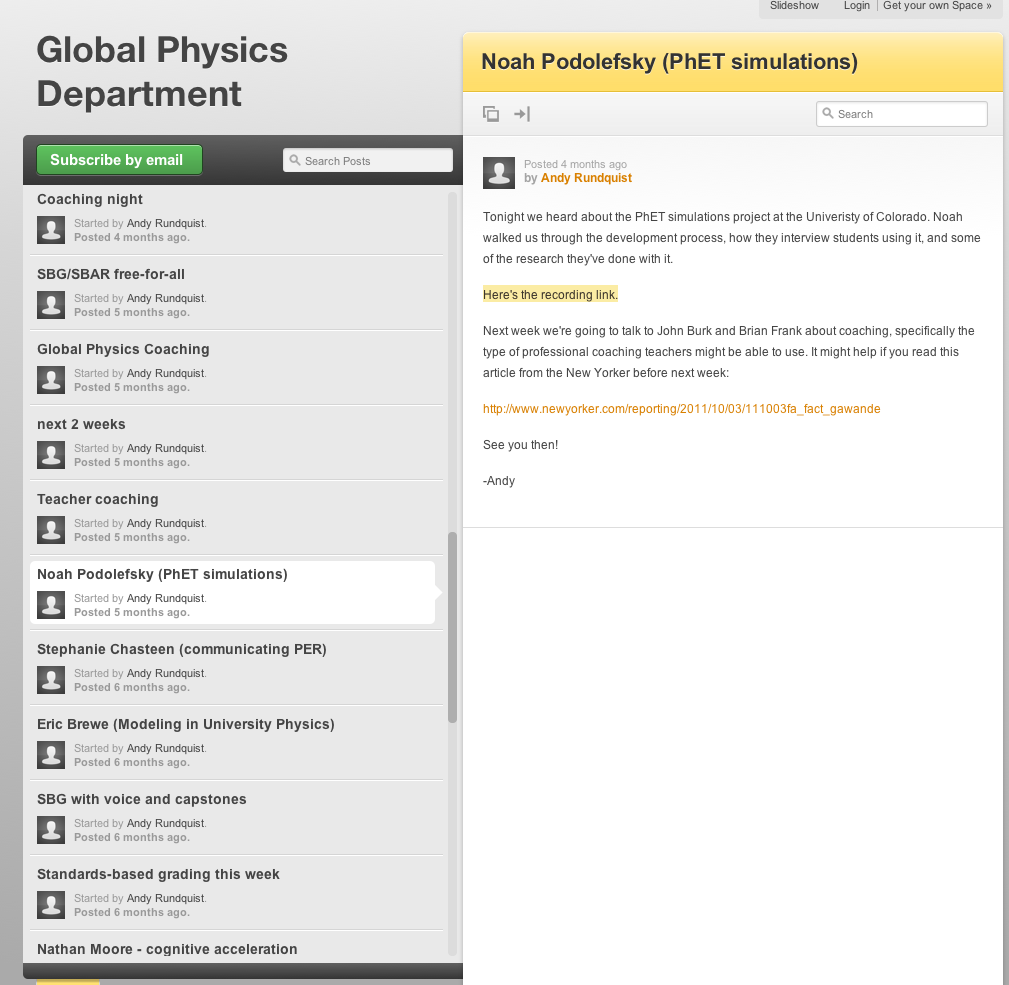 70+ archived recordings
Hear from textbook authors
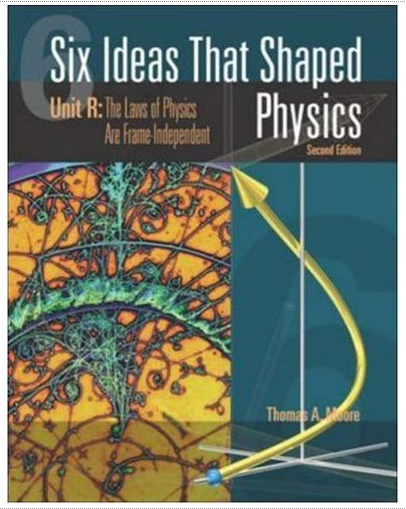 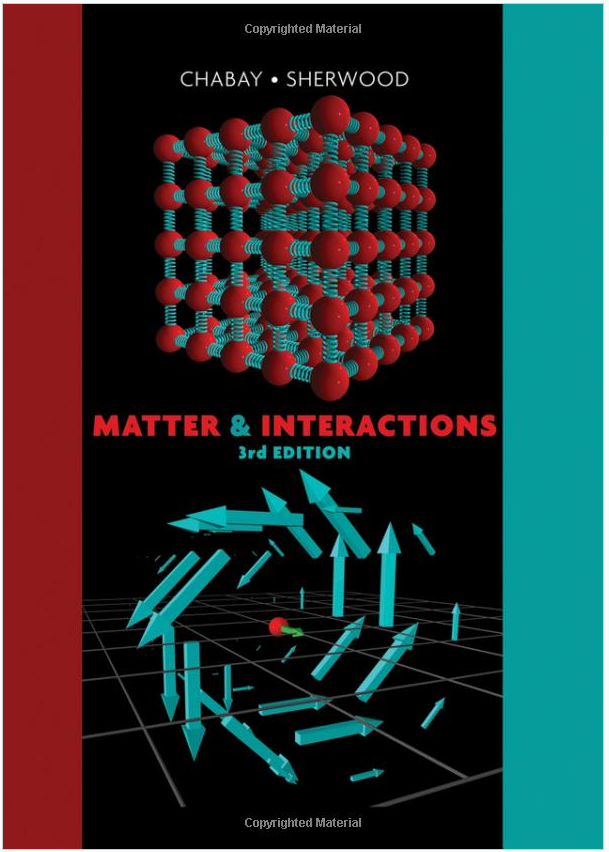 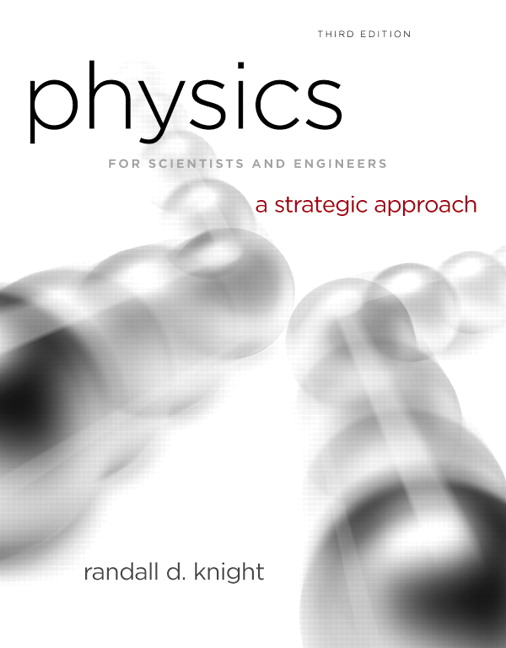 Thomas Moore
Randall Knight
Ruth Chabay
Bruce Sherwood
http://bit.ly/6ideasmooore
http://bit.ly/knightphysics
http://bit.ly/gpdmandi
The Latest in PER
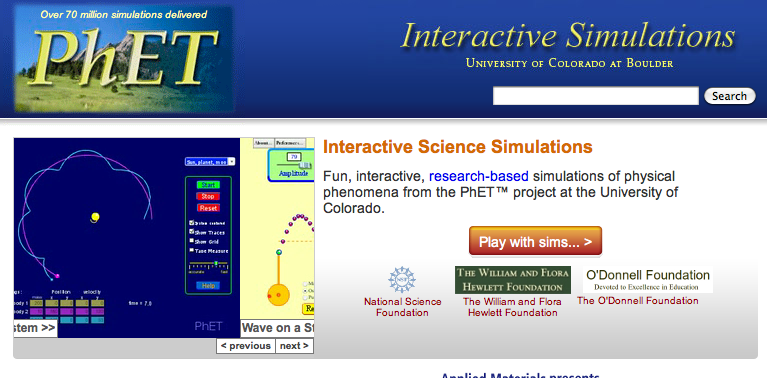 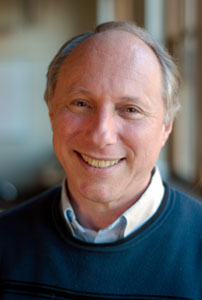 Ken Heller
http://bit.ly/gpdheller
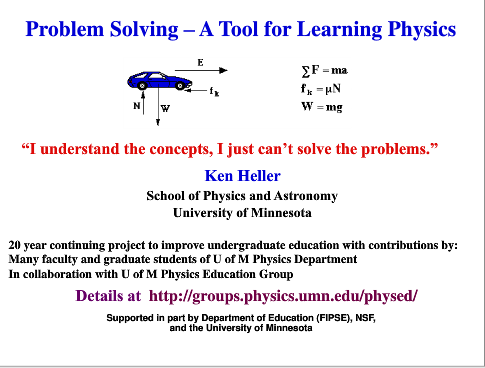 Noah Podolefsky
http://bit.ly/gpdphet
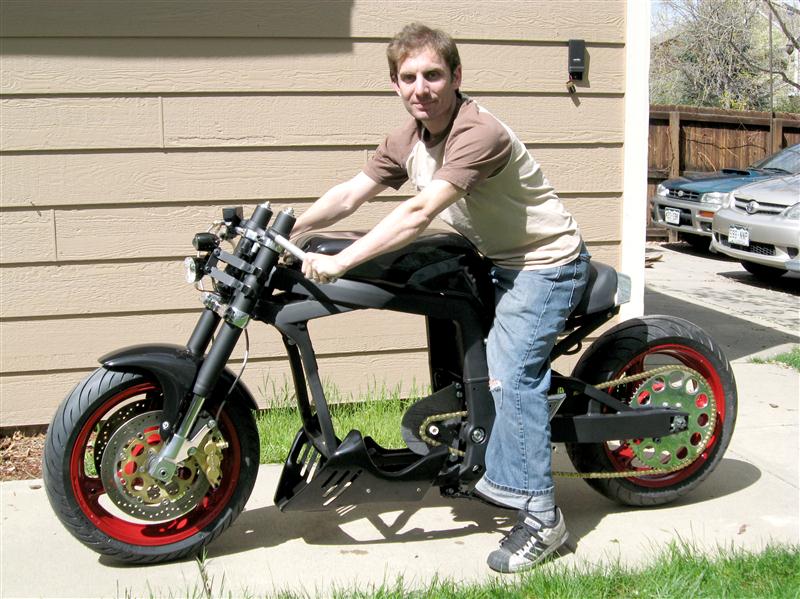 Hear Eminent Scientists
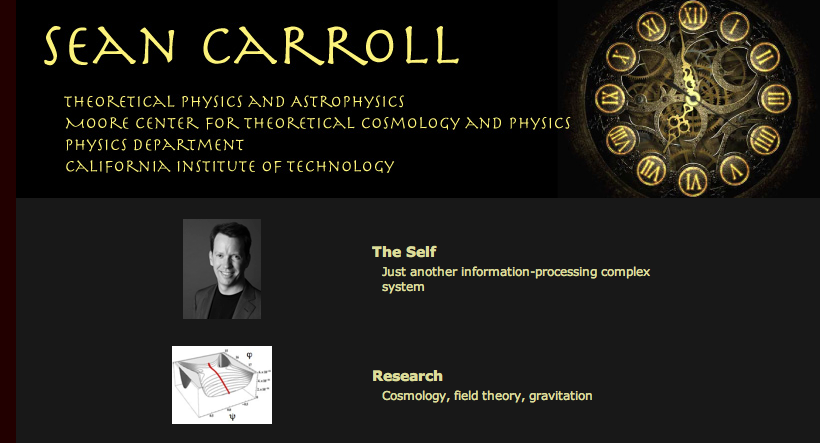 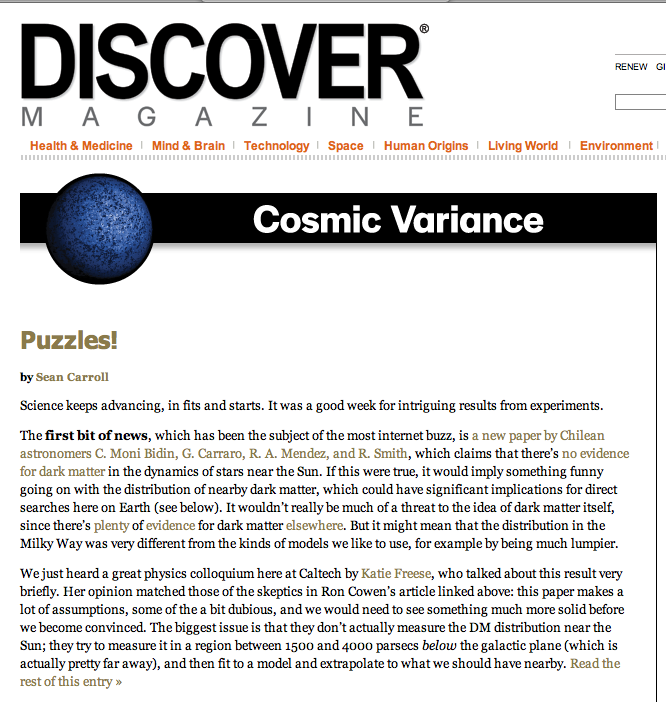 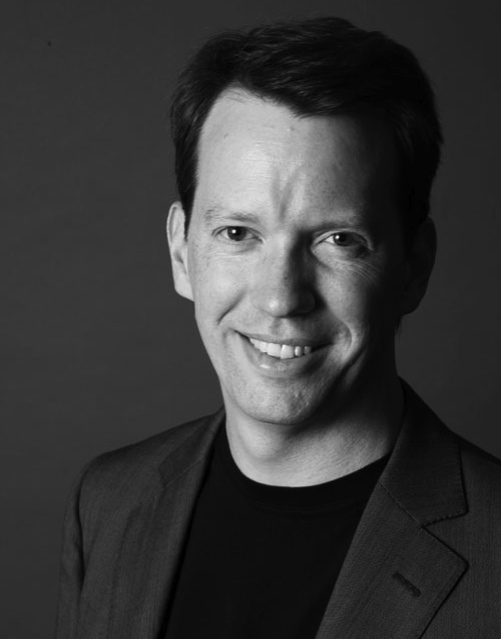 http://bit.ly/gpdcarroll
Learn new skills
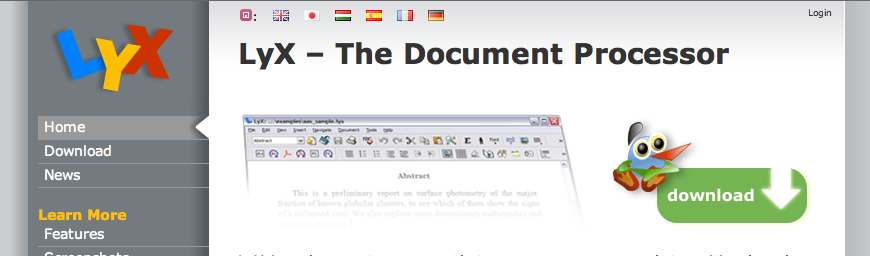 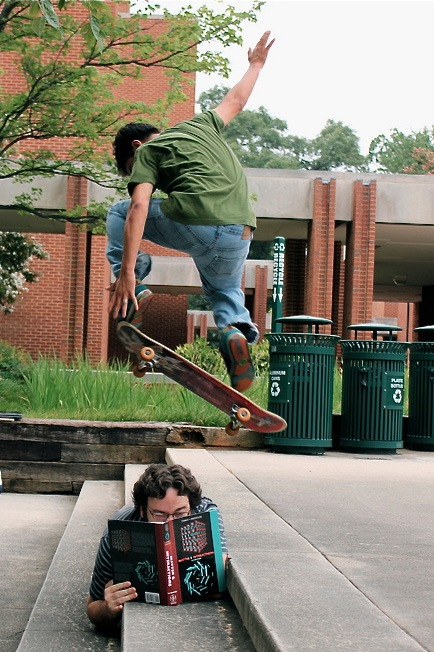 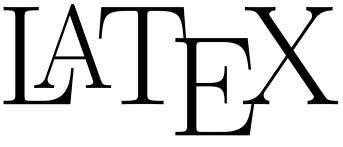 Danny Caballero
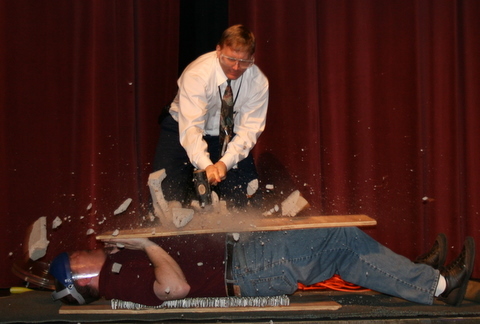 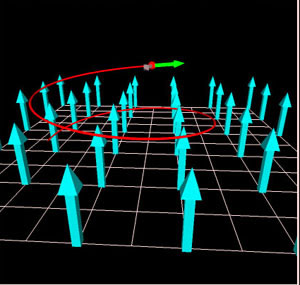 http://bit.ly/gpdvpython
Andy Rundquist
http://bit.ly/gpdlatex
VPython
Brainstorm lessons
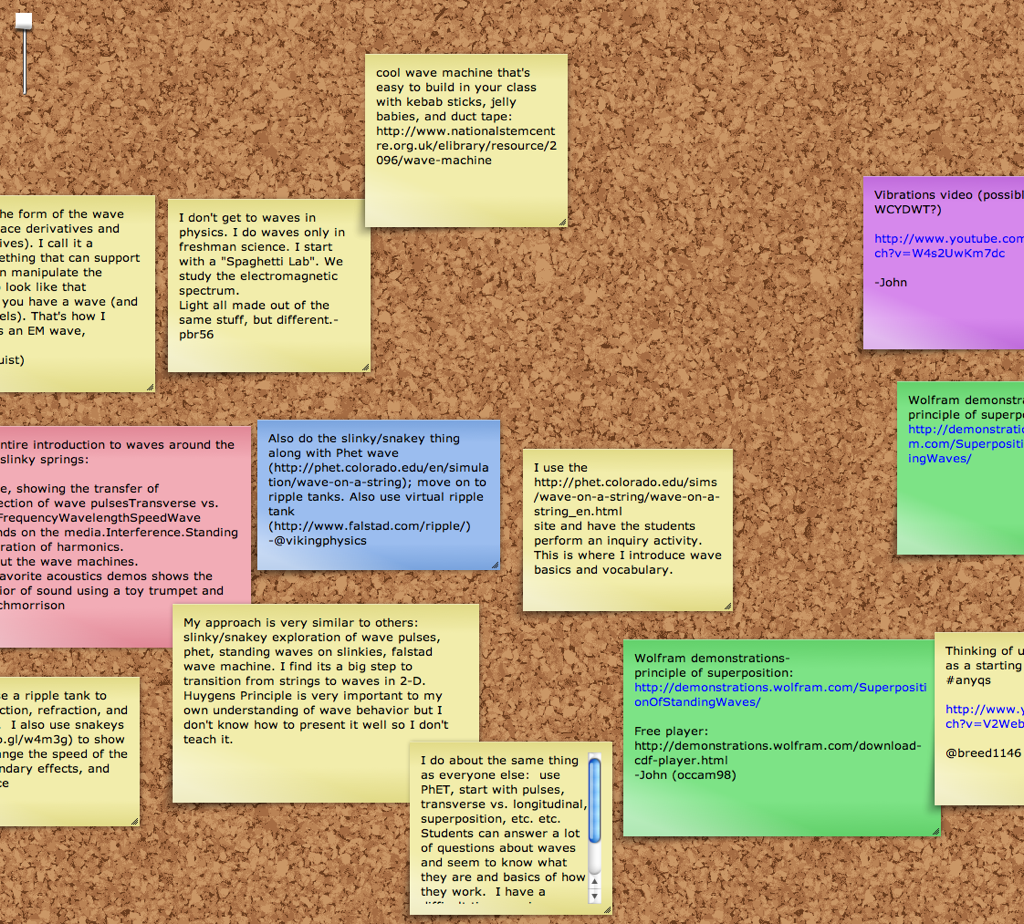 [Speaker Notes: Physics coaching—teachers film their classes, share it with GPD and get feedback.]
Physics Coaching
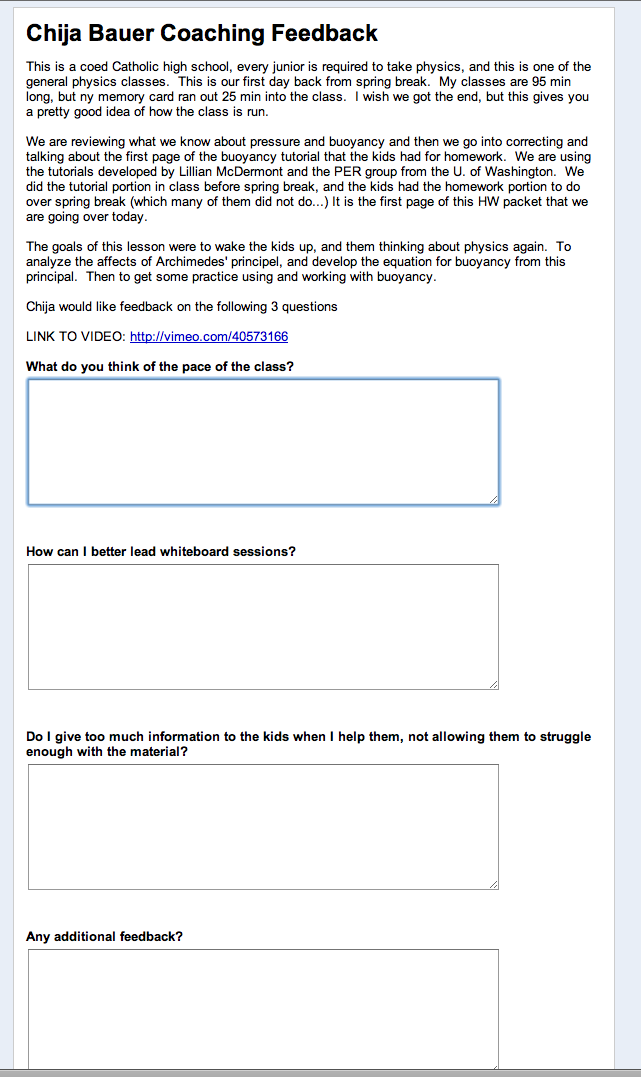 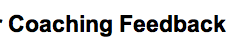 Student presentations
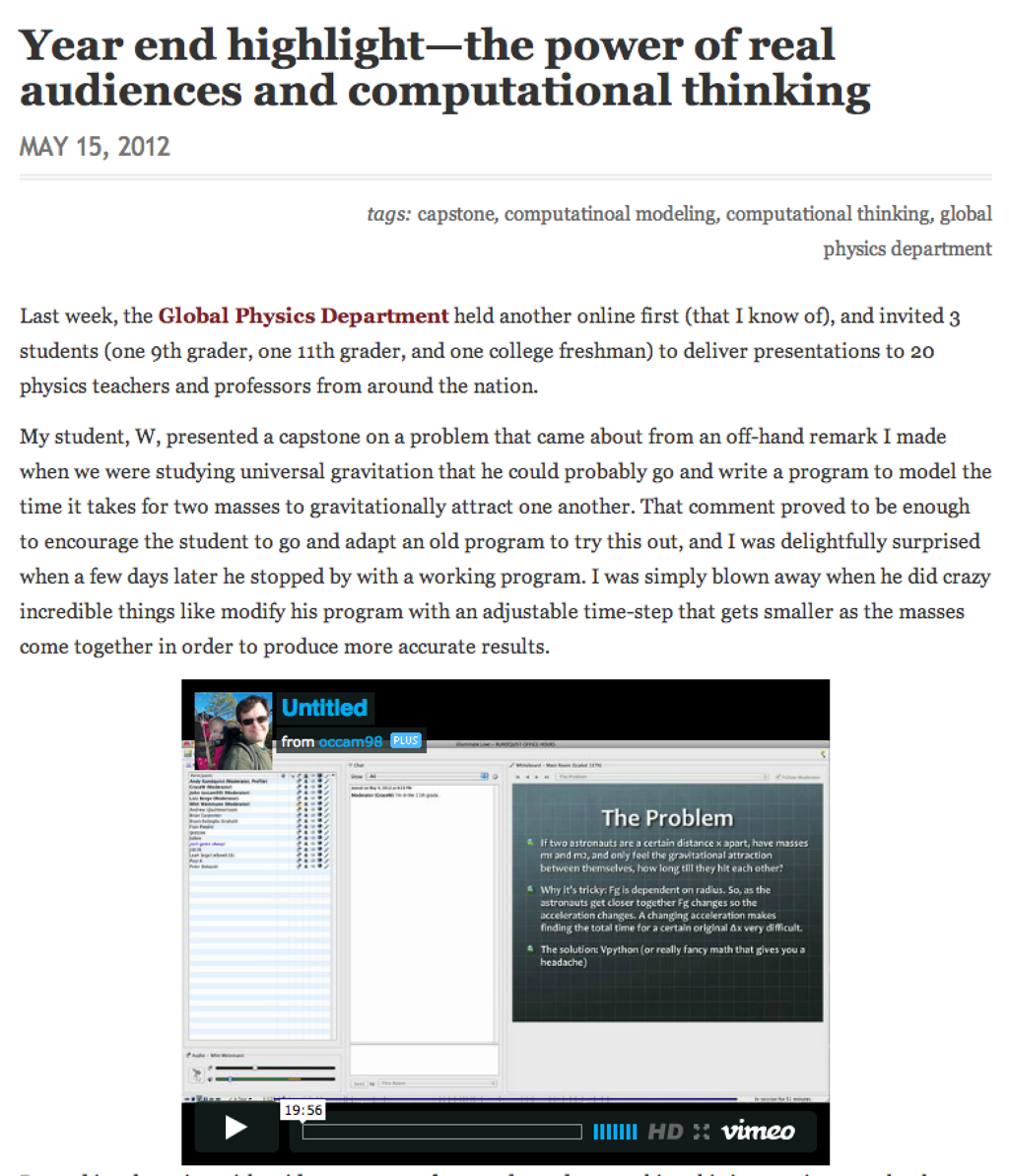 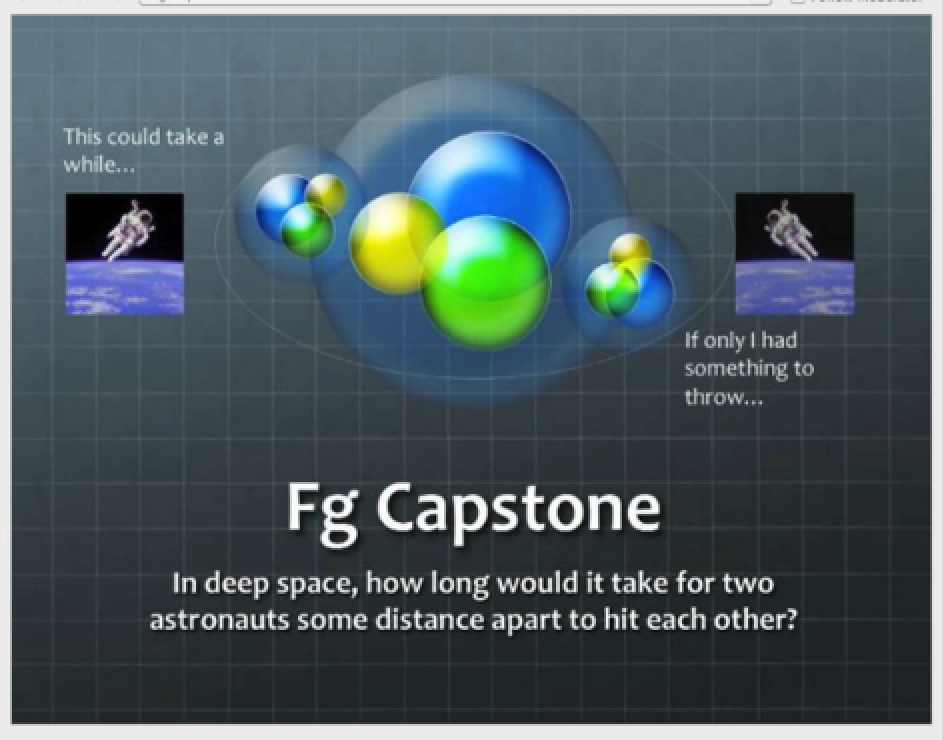 The Physics Problem Database
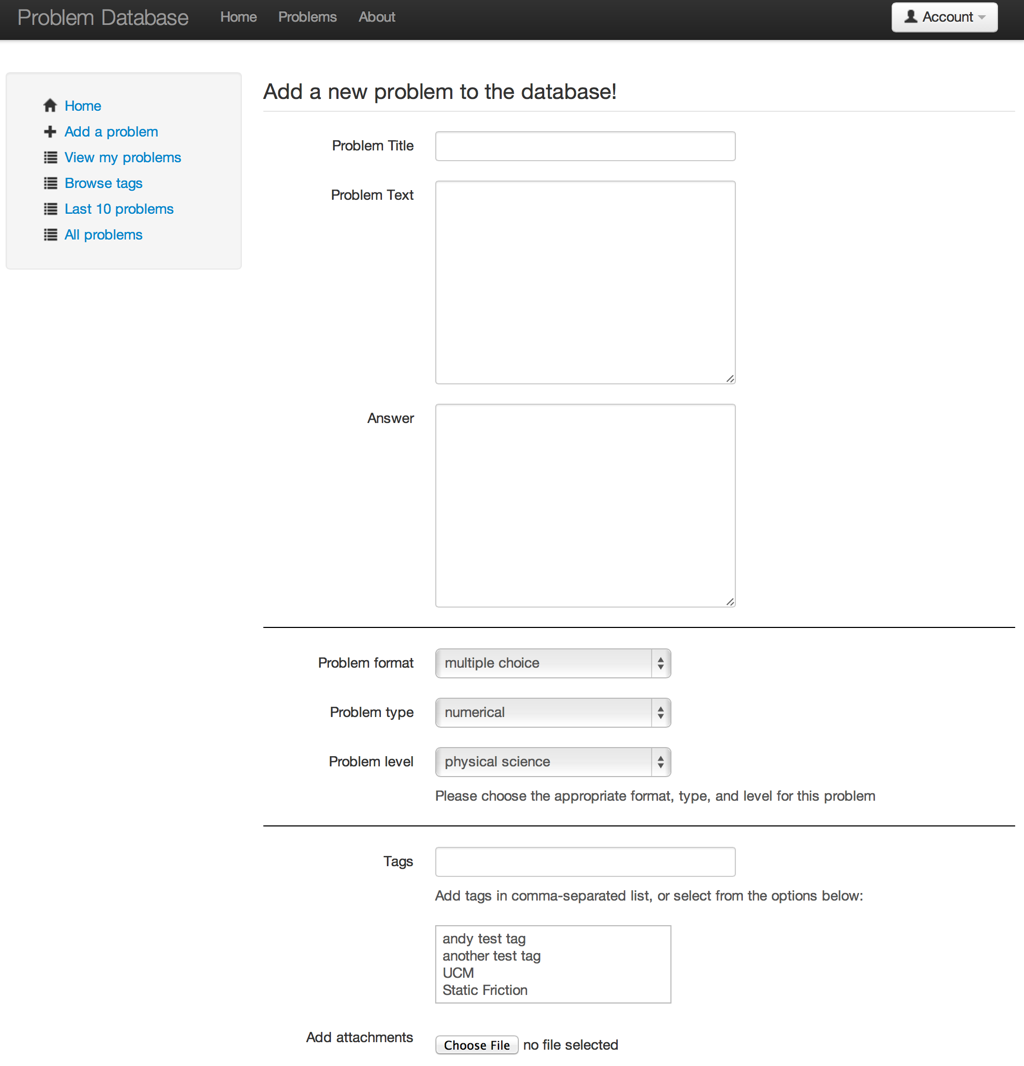 [Speaker Notes: Physics problem database. This is a database for sharing physics problems—it is mostly functional. We just need people to enter problems into it.]
Future Plans
Rehearse talks for AAPT meetings
Improved website
Guide to physics twitter-blogosphere
Collaborative research?
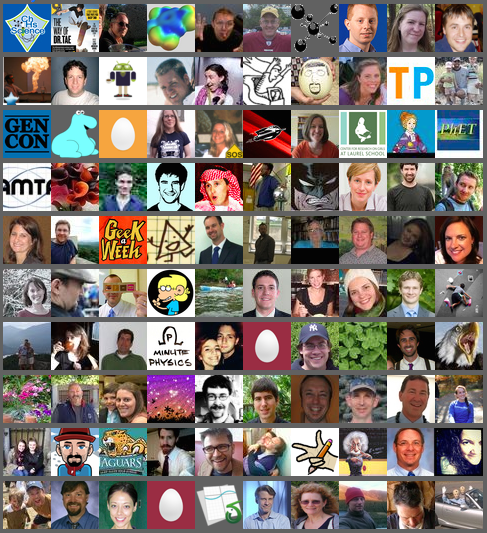 Will you join us?
Next meeting: 7:30pm Wednesday, April 24:
Student presentation - Cutting DNA (SUNY)
Danny Caballeroblog: thinklikeaphysicist.comtwitter: @physicistdannyemail: danny.caballero@gmail.com